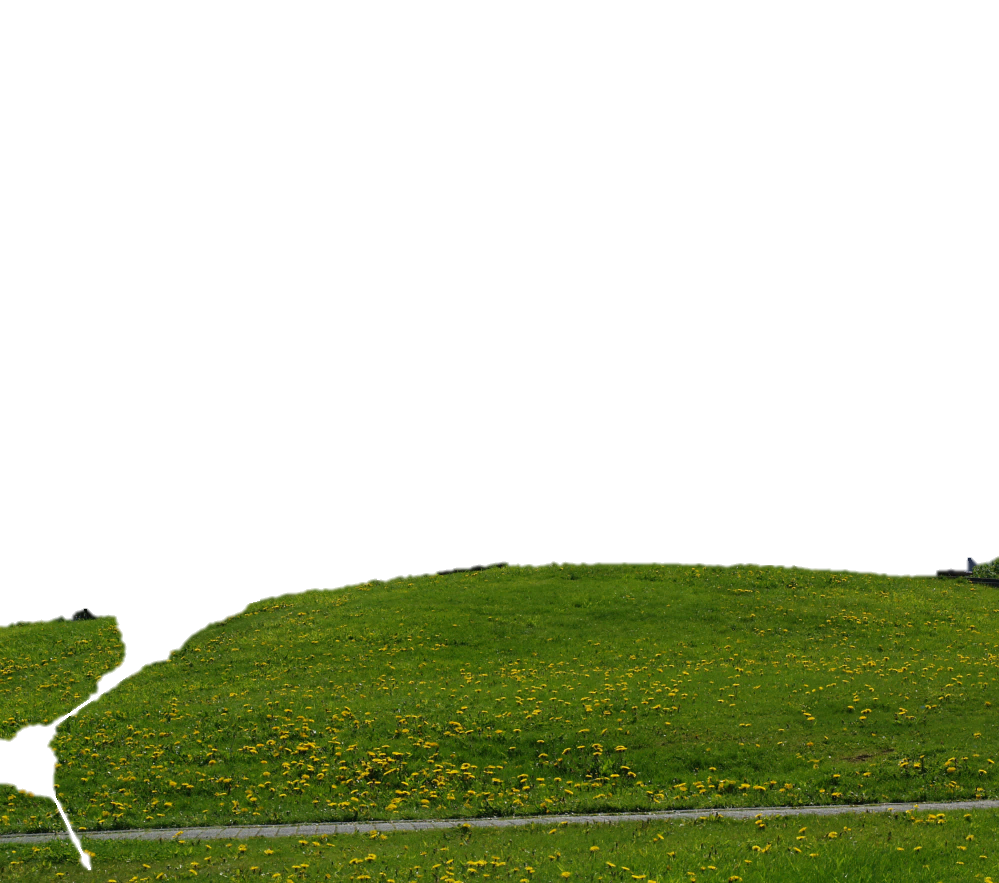 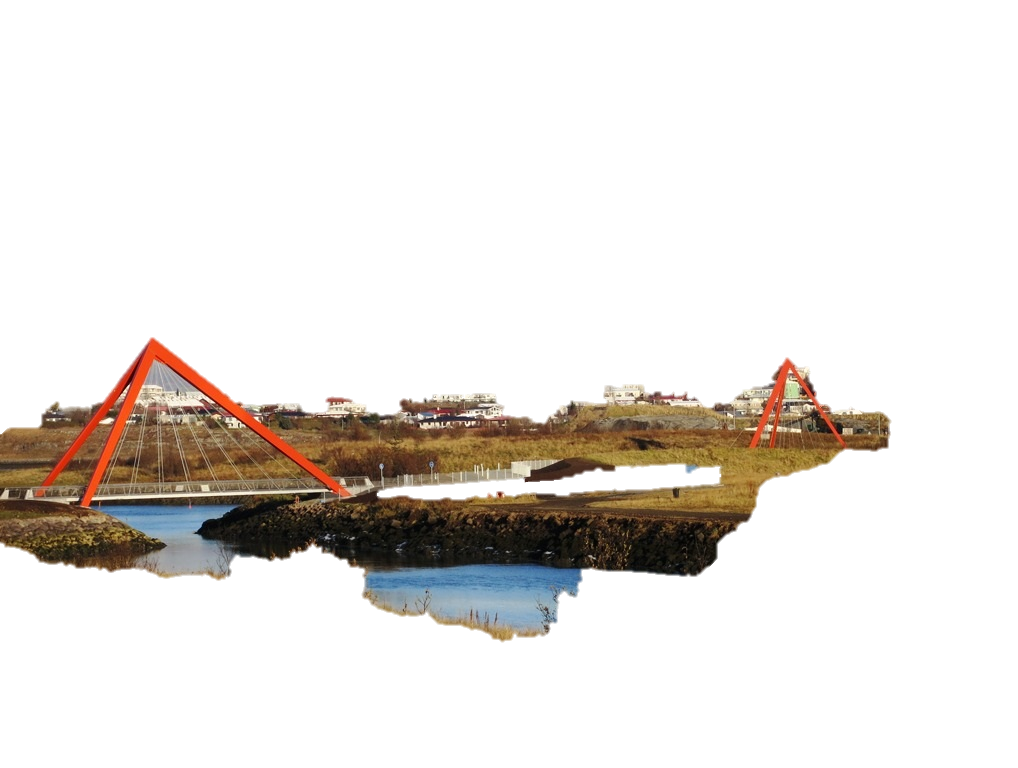 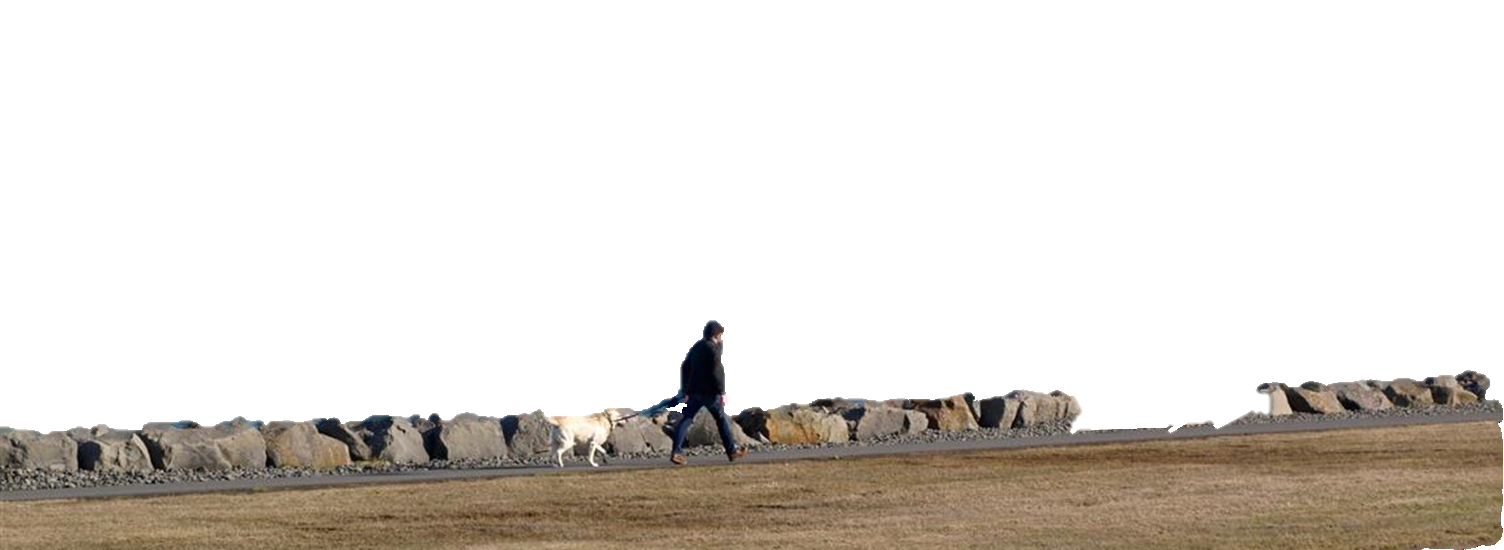 UMHVERFIS- OG SKIPULAGSSVIÐ


GÖNGULEIÐIR SKÓLABARNA
og
VÁSTAÐIR 2015
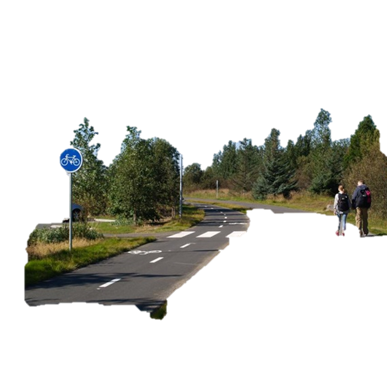 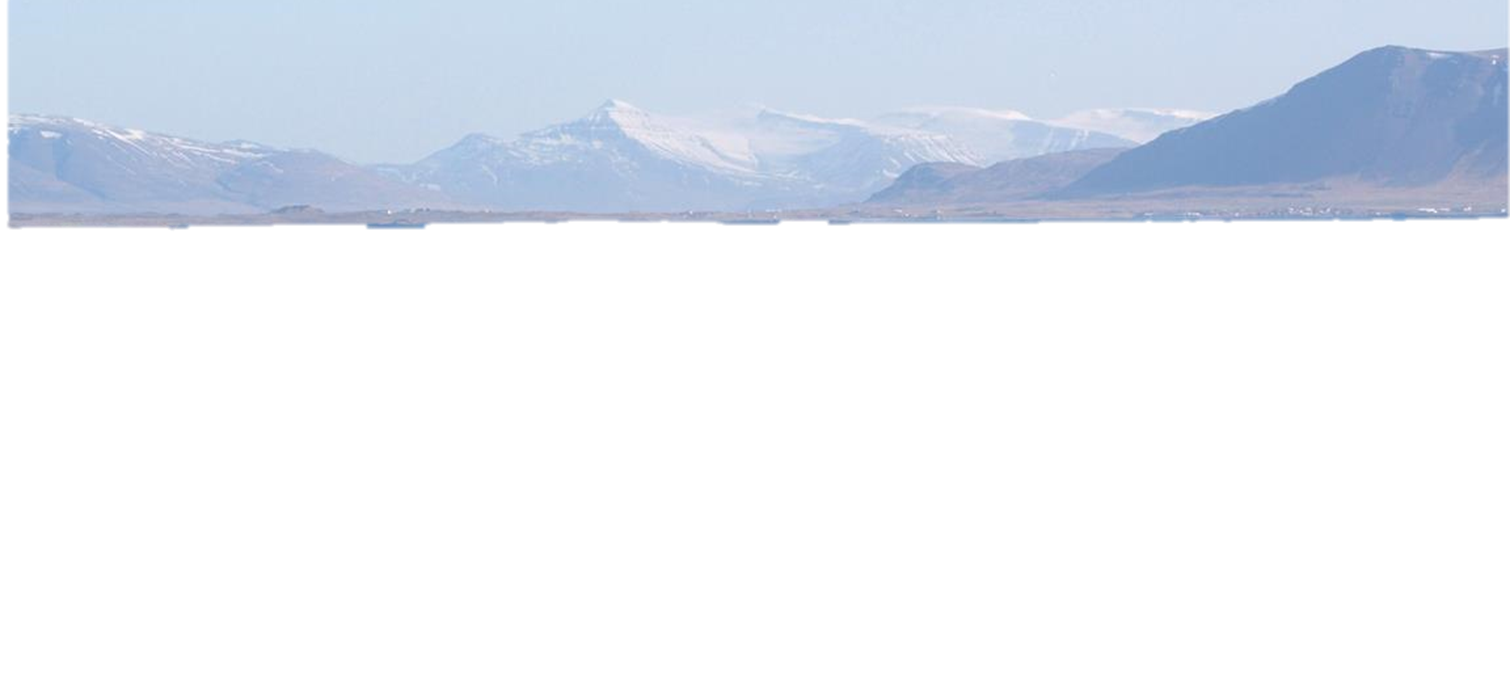 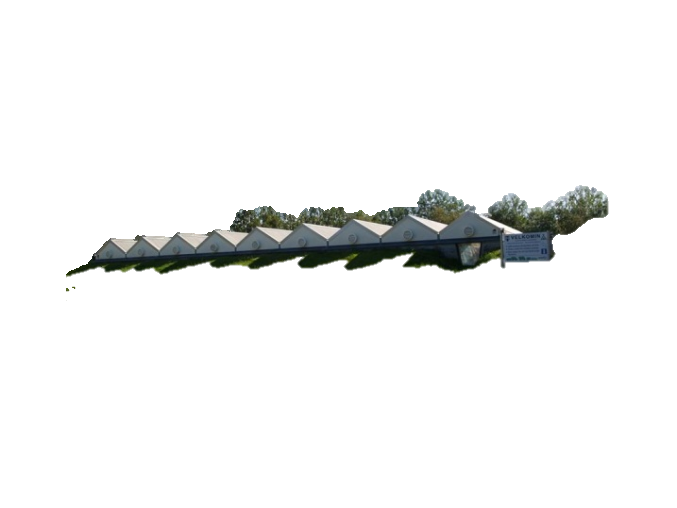 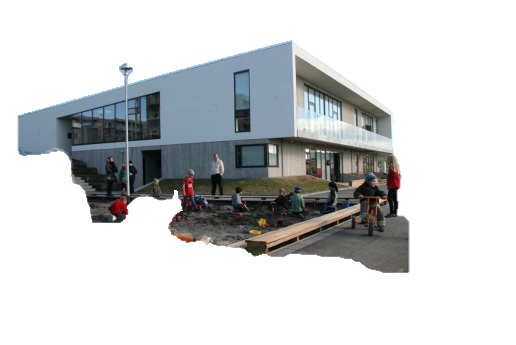 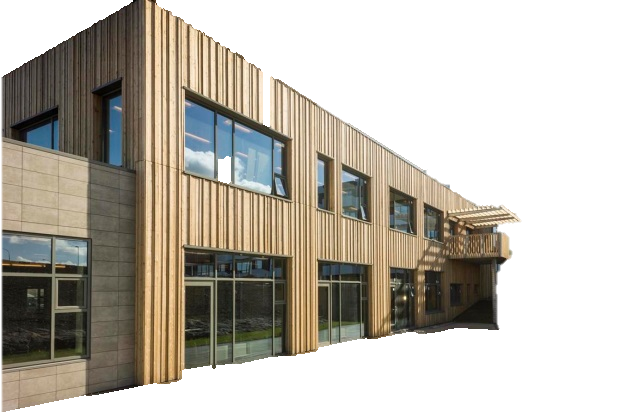 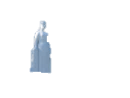 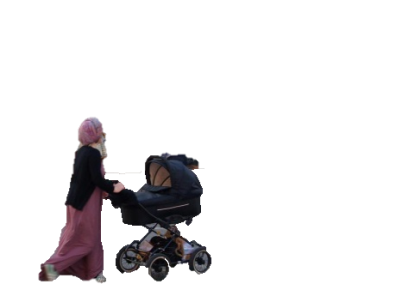 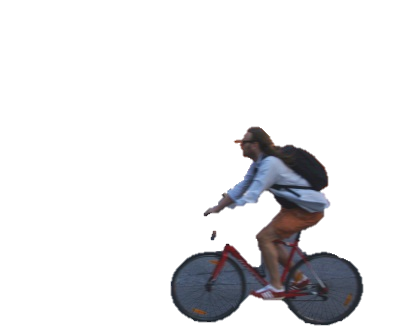 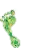 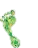 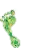 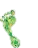 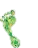 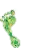 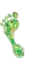 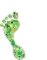 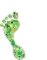 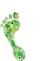 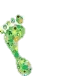 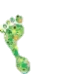 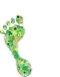 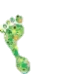 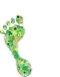 GÖNGULEIÐIR SKÓLABARNA og VÁSTAÐIR
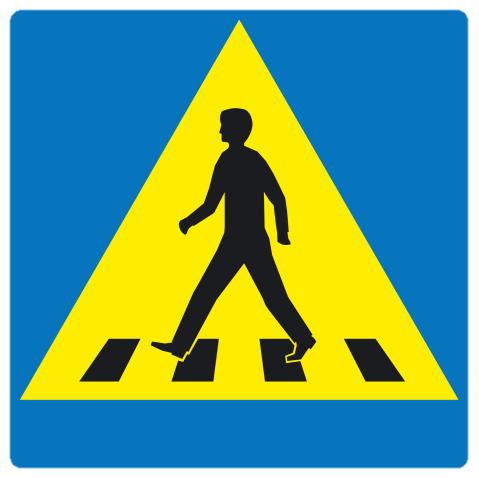 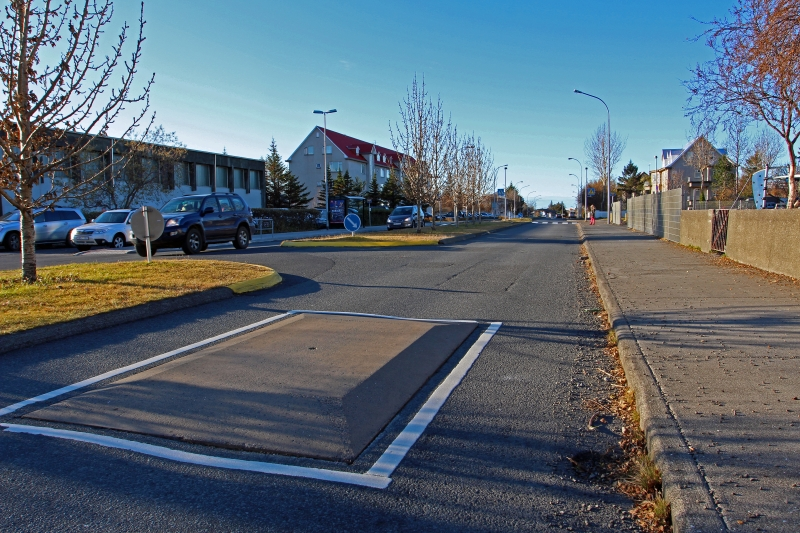 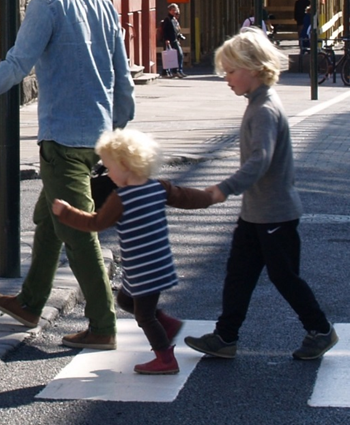 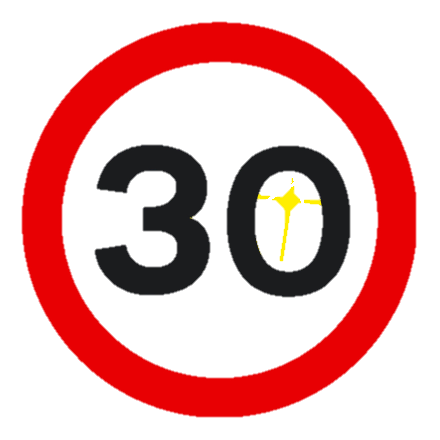 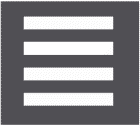 Umferðaröryggi gangandi vegfarenda verður bætt á 65 stöðum í borginni. 

Úrbæturnar fela m.a. í sér gerð zebrabrauta, upphækkunar gönguleiða og göngubrauta, þrenginga, hraðahindrana og uppsetningu skilta. 
Sérstakt átak er gert í skiltun og merkingu gönguleiða skv. nýjum leiðbeiningum Reykjavíkurborgar og Vegagerðarinnar um gönguþveranir.
GÖNGULEIÐIR SKÓLABARNA og VÁSTAÐIR
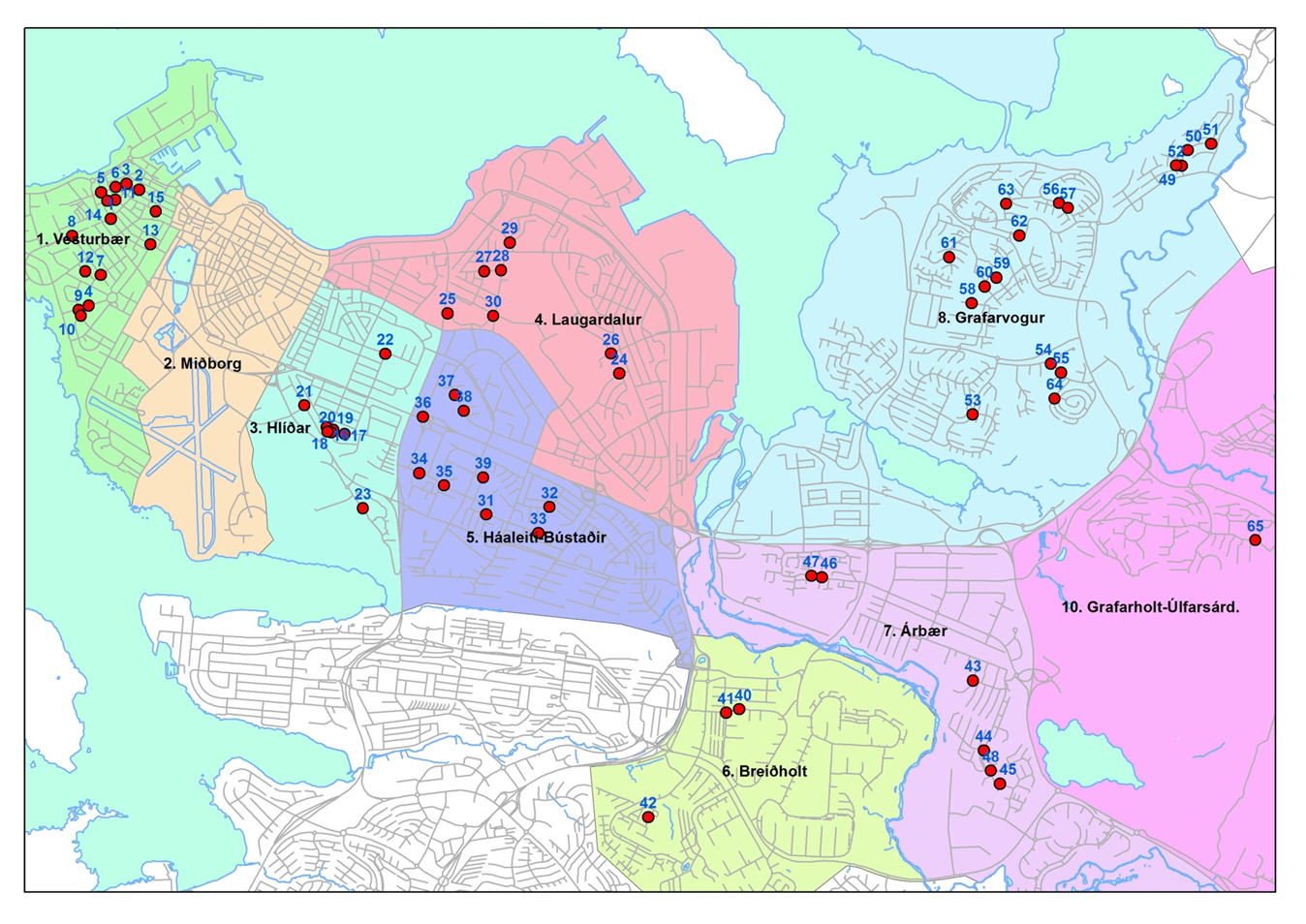 GÖNGULEIÐIR SKÓLABARNA og VÁSTAÐIR
Áætlaður heildarkostnaður er 120 millj.kr. Þar af eru framkvæmdir tengdar gönguleiðum skólabarna 70 millj.kr. og framkvæmdir tengdar vástöðum 50 millj.kr.
Framkvæmdatími er á bilinu júní til október 2015.
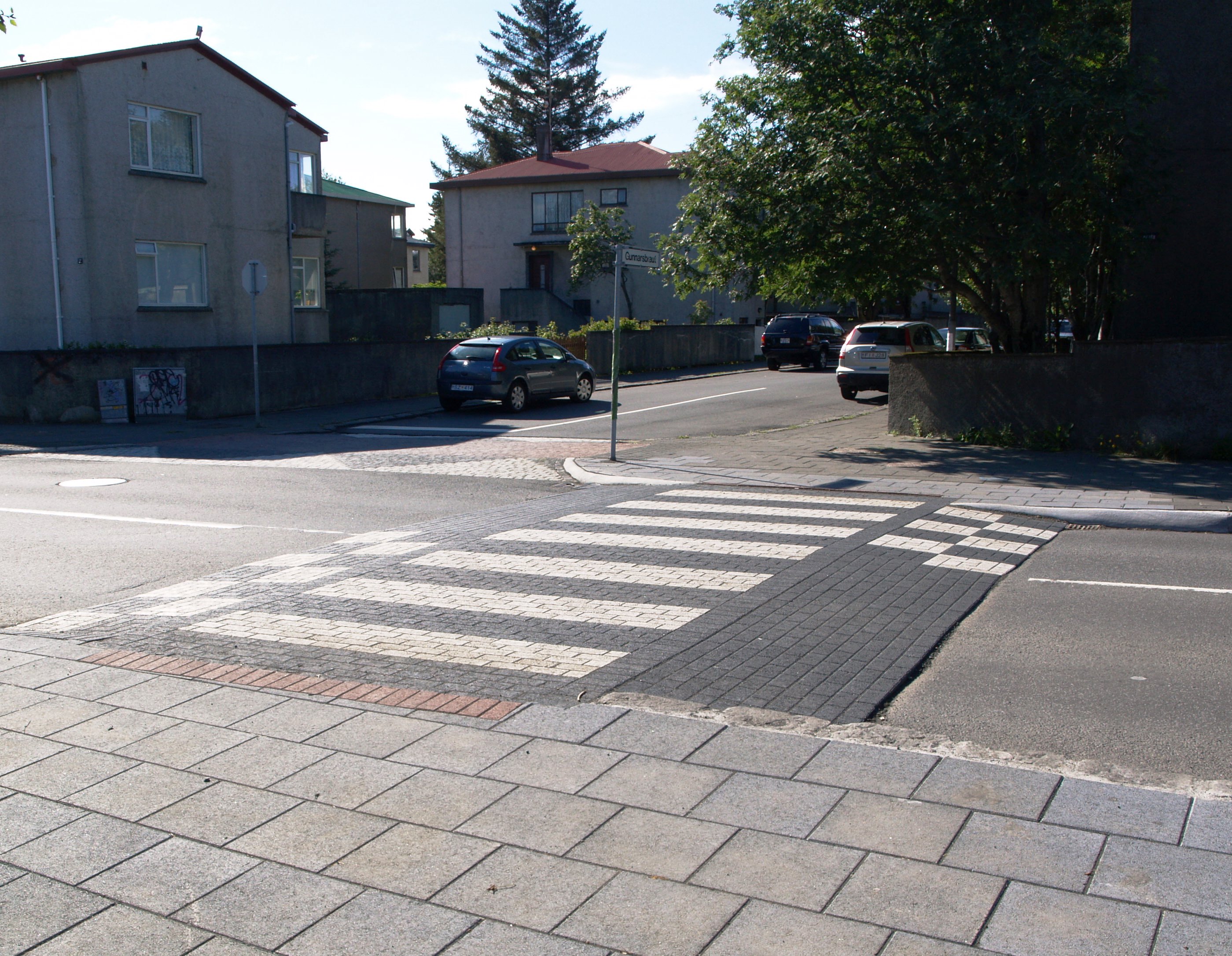 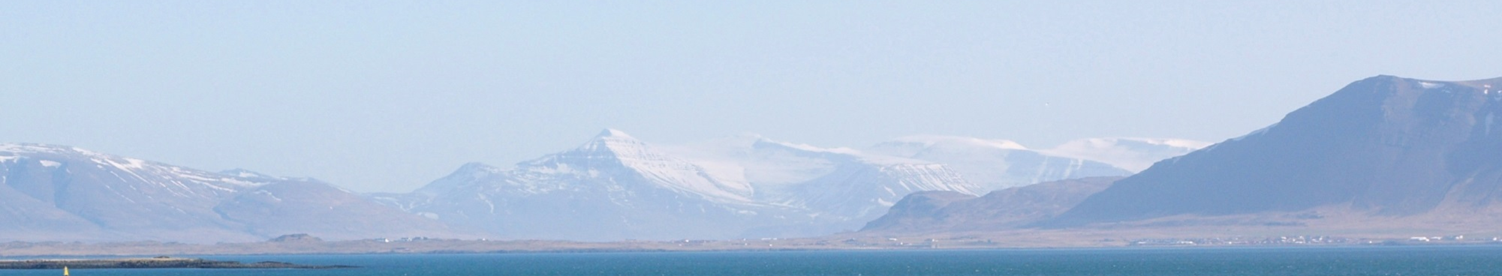 TAKK FYRIR